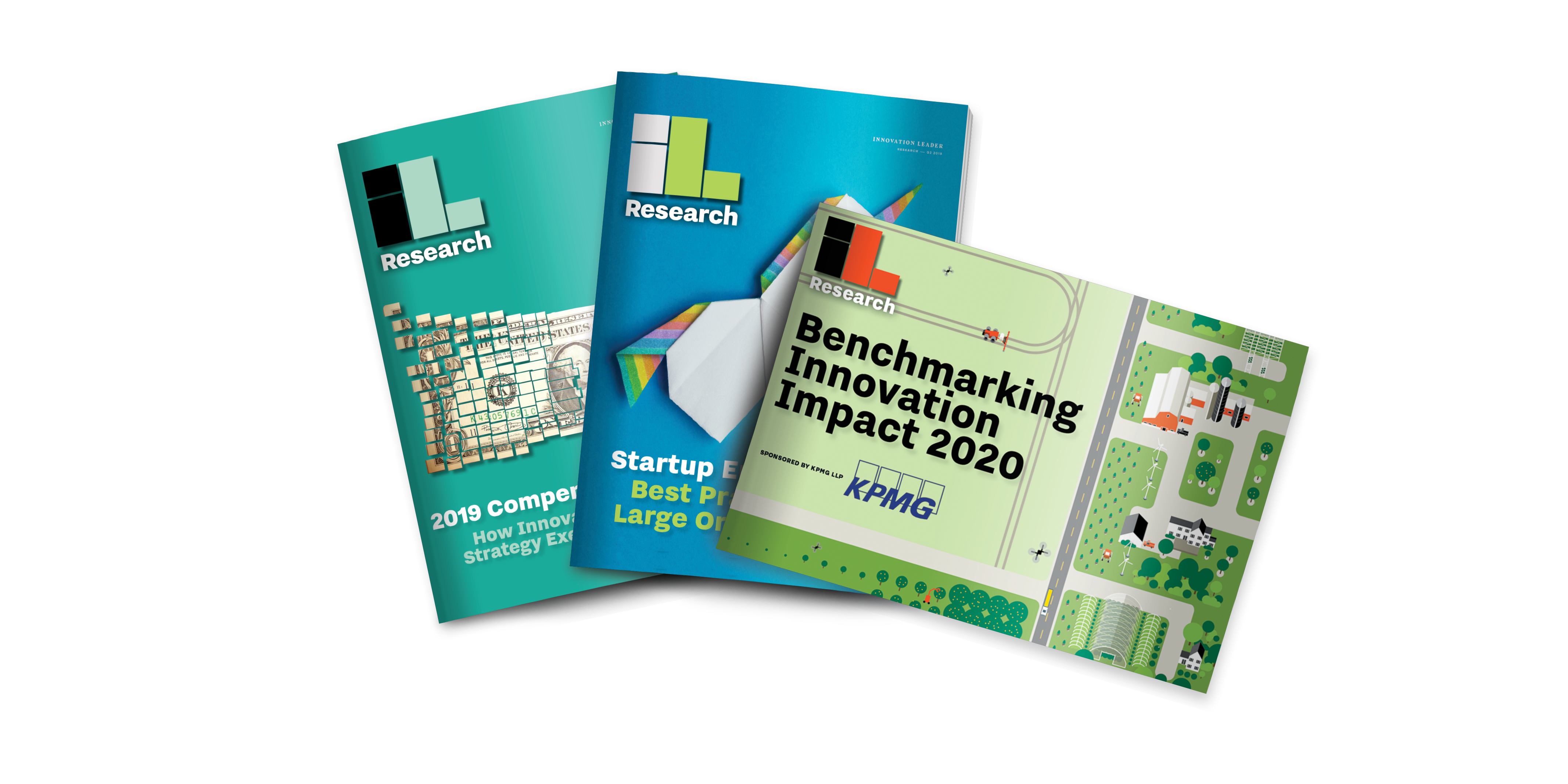 Collected Data  from  Recent Reports
About This Presentation

This presentation collects data from Innovation Leader's recent research reports. Feel free to use these charts and graphs internally in your own  presentations, or in public presentations, with credit to Innovation Leader / innovationleader.com. We ask that you do not post this presentation on the web in its entirety, as it was created exclusively for Innovation Leader's members. 

We’re grateful to the sponsors who underwrote these reports: The Nason Group, Mastercard, Sopheon, Techstars, KPMG, and Planbox.
Healthcare Innovation
Q1 2018 — Data from 84 respondents
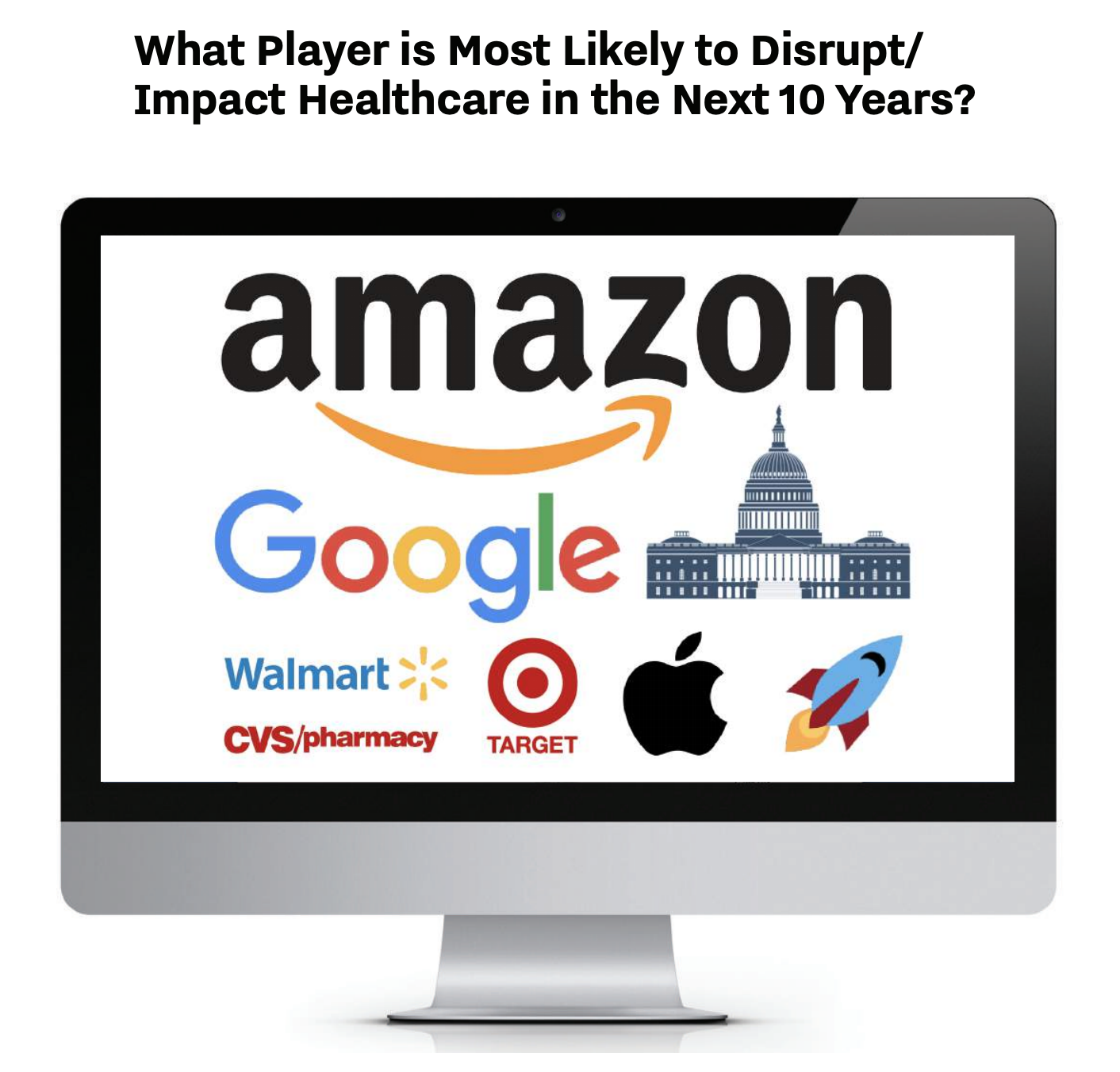 Innovation & RiskQ4 2018 — Data from 150 respondents
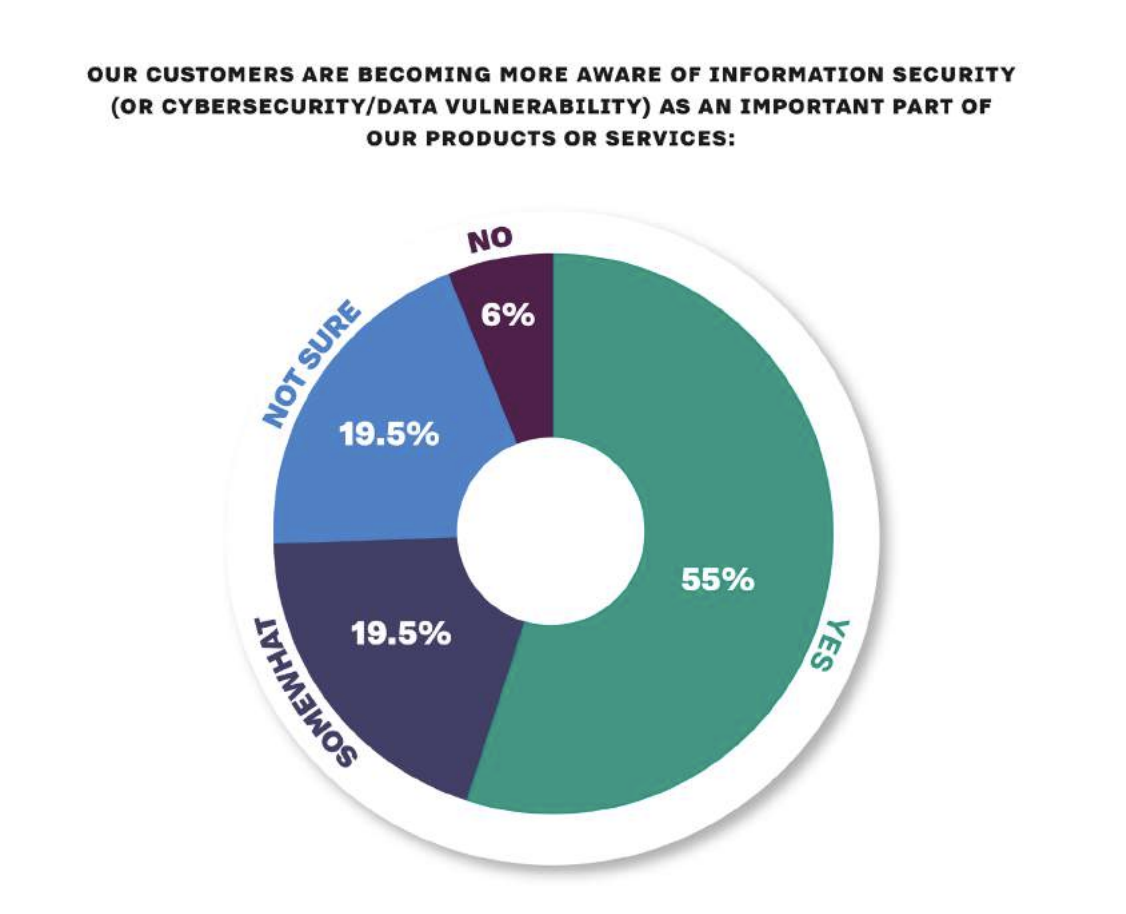 Best Practices: Co-Creation & Ecosystem Development
Q1 2019— Data from 260 respondents
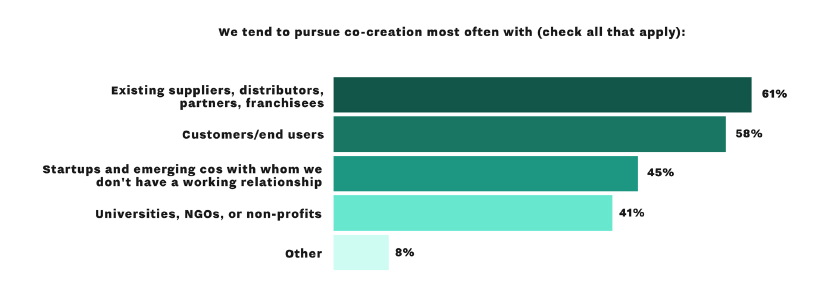 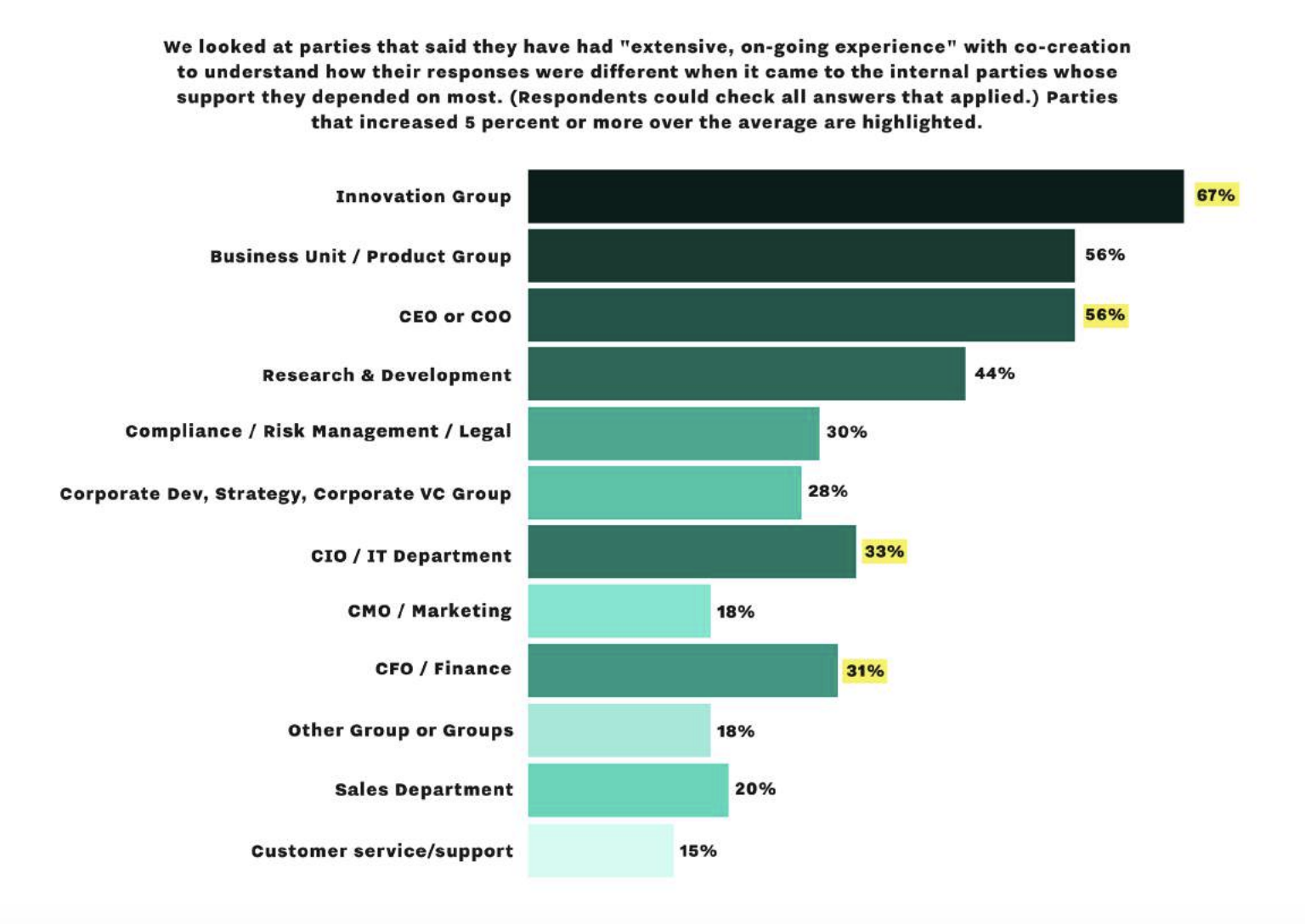 Startup Engagement: Best Practices for Large Organizations
Q2 2019 — Data from 115 respondents
Benchmarking  Innovation  Impact 2020Q3 2019 — Data from 215 respondents
Connectivity to Other Groups
2019 Compensation Survey: How Innovation, R&D, & Strategy  Executives Get Paid
Q4 2019 — Data from 175 
respondents
Is your compensation tied to performance?
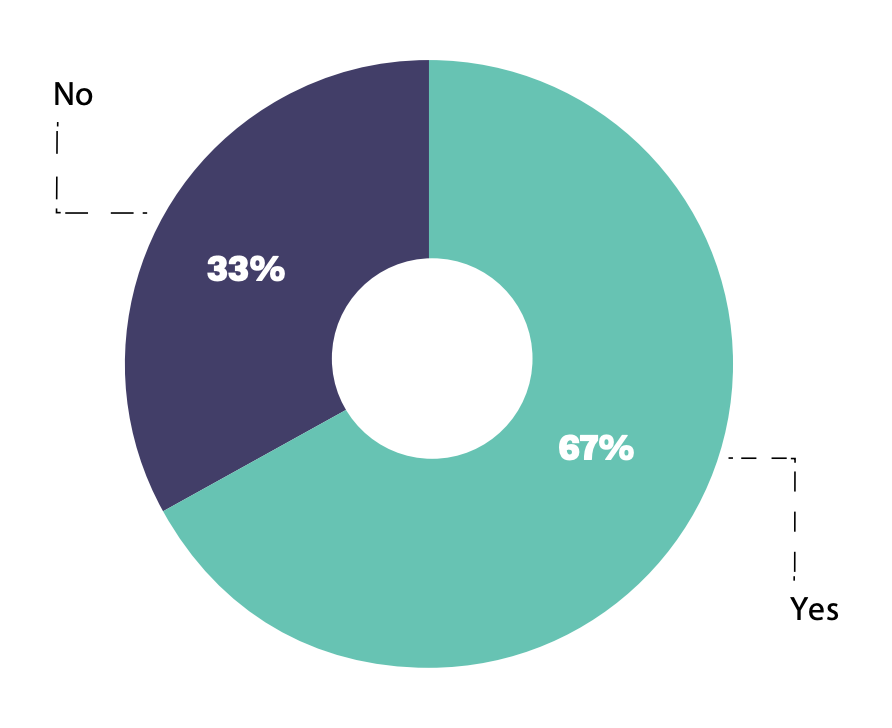 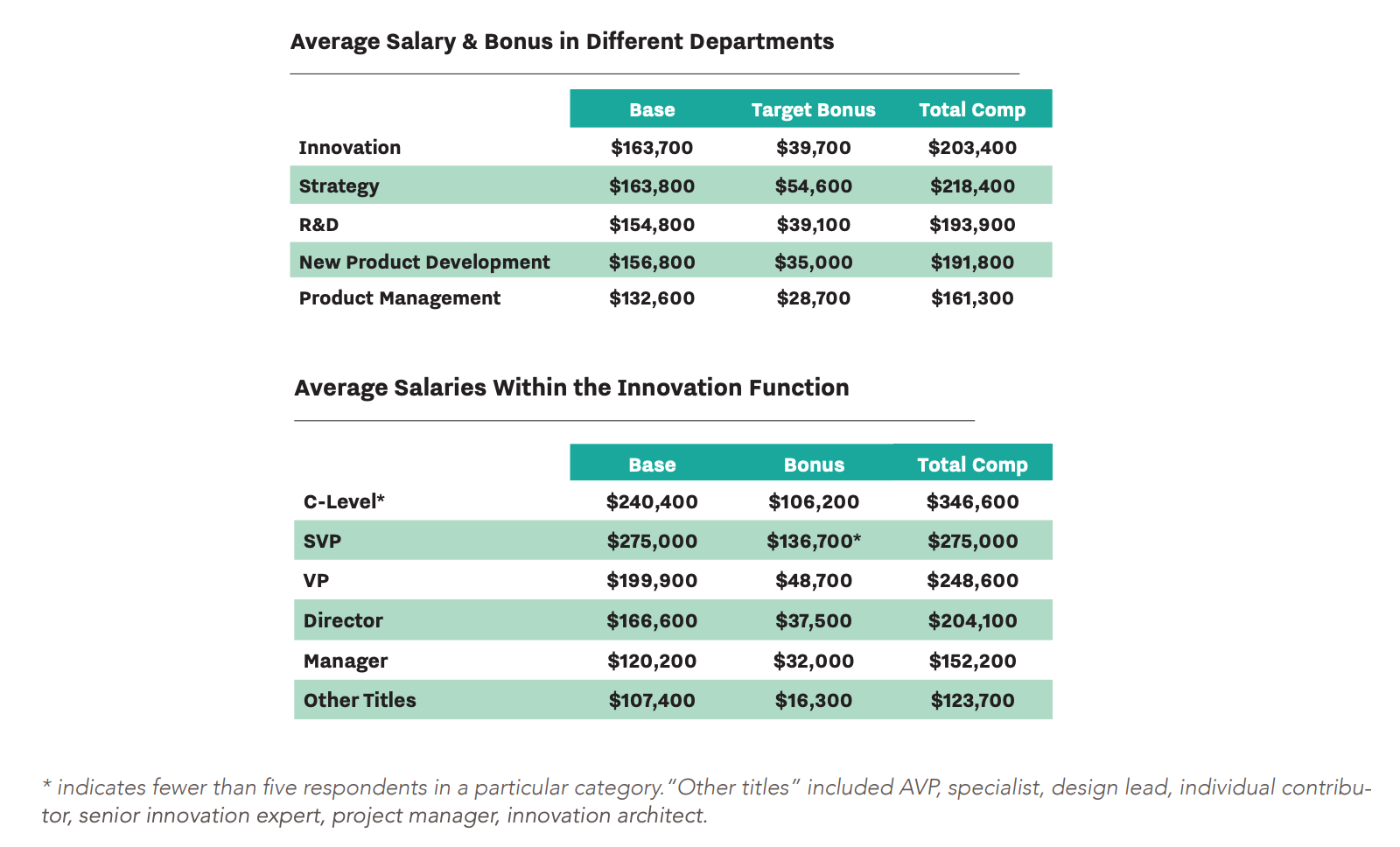 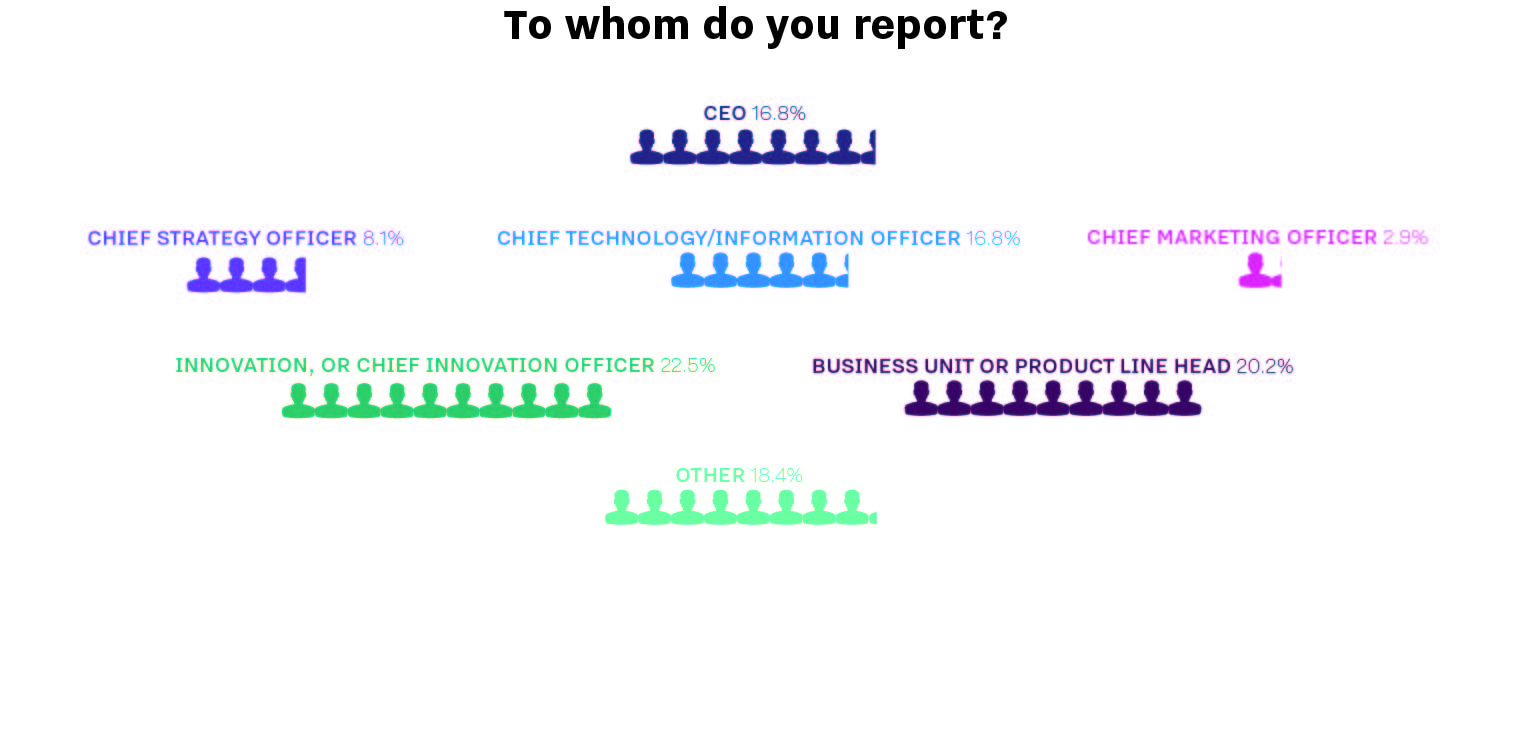 Quick Wins: Data and Case  Studies on  Delivering  Results Fast
Q4 2019 — Data from 132 respondents
Using charts and graphs from this presentation

Feel free to use these charts and graphs internally in your own  presentations, or in public presentations, with credit to Innovation Leader / innovationleader.com. We ask that you do not post this presentation on the web in its entirety, as it was created exclusively for Innovation Leader's members. This material is © 2020 Innovation Leader.

About us: Innovation Leader is an unbiased research and information provider that serves corporate innovation, R&D, and strategy executives in Global 1000 companies.